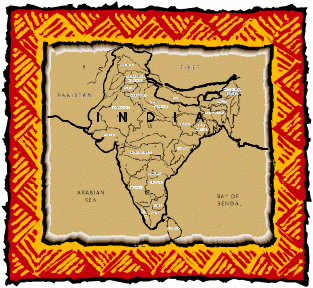 Индия
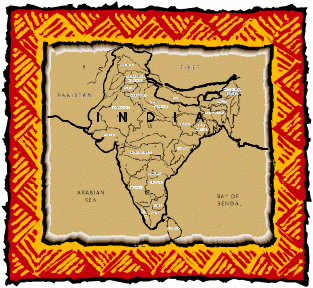 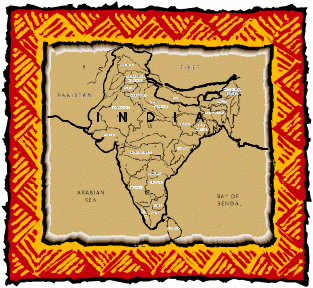 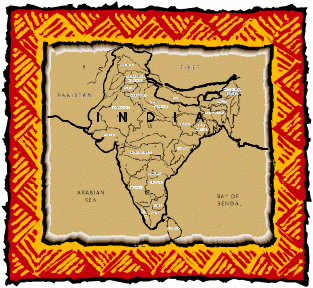 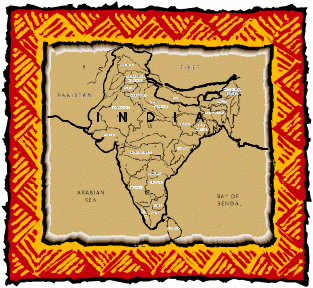 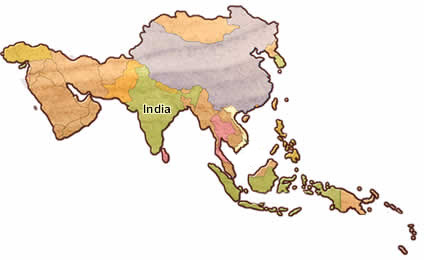 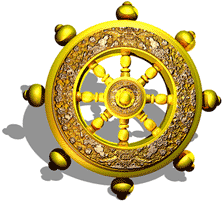 Урок географии в  11-ом классе.
Автор: Смирнова Мария Михайловна, 
учитель географии МАОУ СШ № 134 города Красноярска
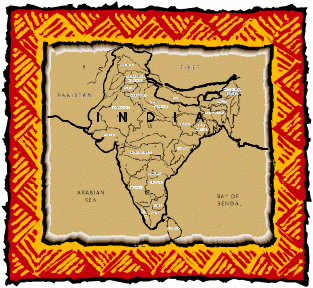 Тема урока: Республика Индия. Географическое положение,  население и экономика страны.
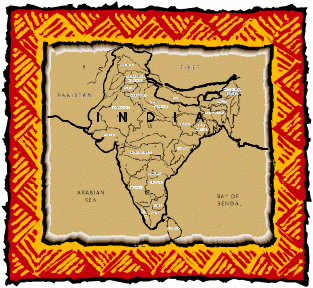 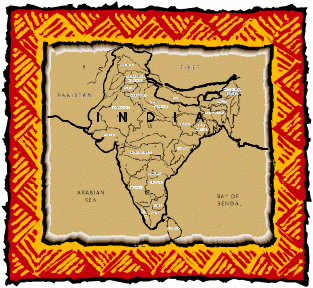 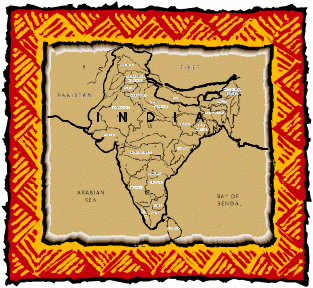 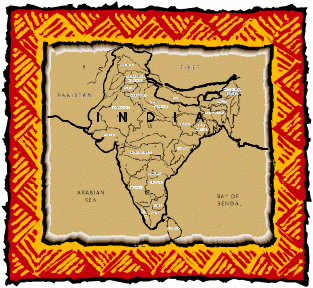 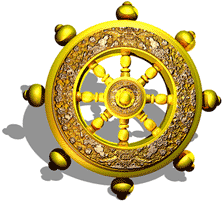 Цель урока: сформировать представление о стране,                                                о населении, и экономике Индии. Задачи урока: 
Образовательные:  сформировать представления и                                         знания об особенностях географии  и экономики Индии; сформировать представление о факторах, определяющих важнейшие экономико-географические особенности Индии; рассмотреть уровень развития Индии;
Развивающие: продолжить формирование умения работать с различными источниками информации; развивать познавательный интерес к Индии. 
Воспитательная: воспитывать терпимое отношение к людям других национальностей и религий.
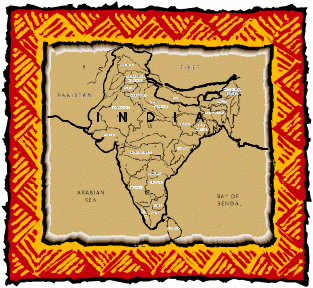 Индия
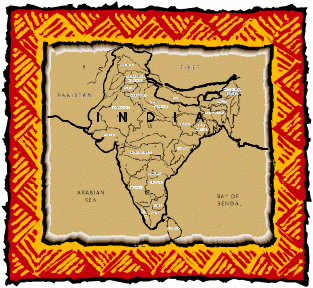 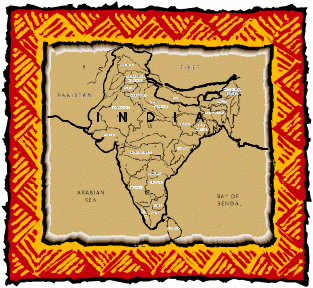 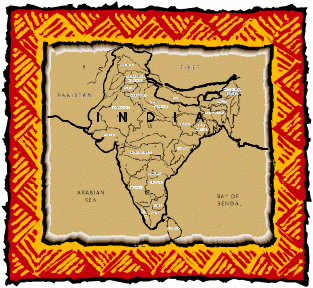 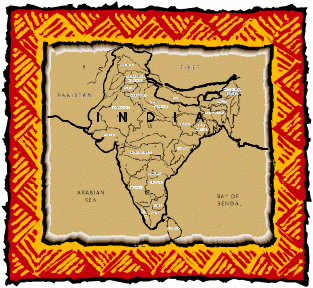 План урока:
Общая характеристика страны;
Население и религии 
Индии;
3.   Экономика Индии:
 а) промышленность,
 б) сельское хозяйство, 
 в) транспорт;
Достопримечательности
 Индии.
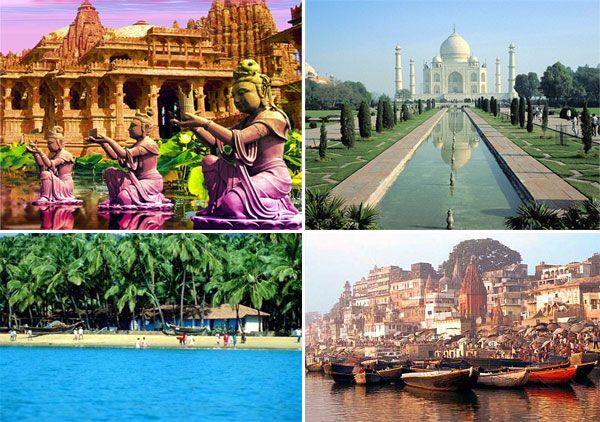 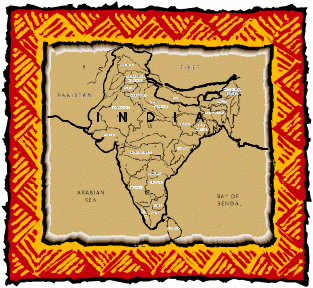 Республика Индия
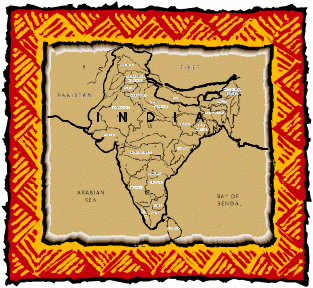 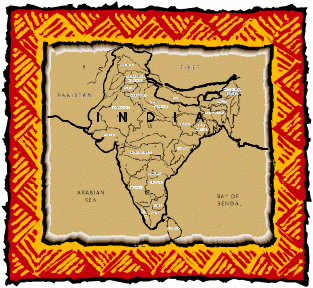 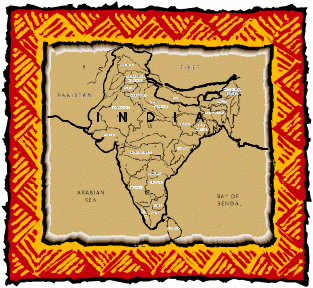 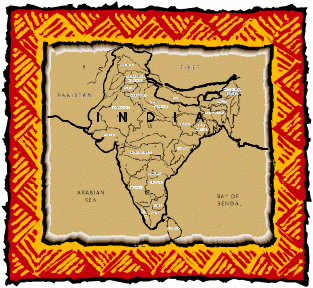 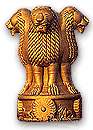 Площадь страны – 3,3 млн.кв.км
Население – 1425 млн.чел (2024)
Федеративное государство 
( 26 штатов и 7 союзных территорий)
Столица – Нью-Дели
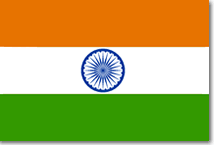 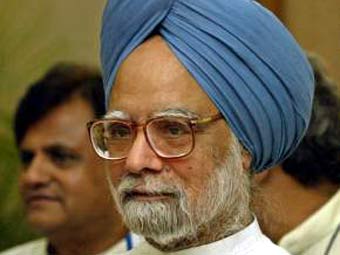 Индия обрела независимость
26 января 1950 года
 Страна в составе Содружества,
возглавляемого Великобританией
Премьер-министр Манмохан Сингх
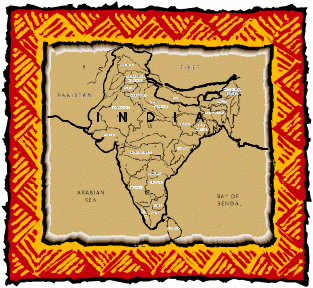 Индия
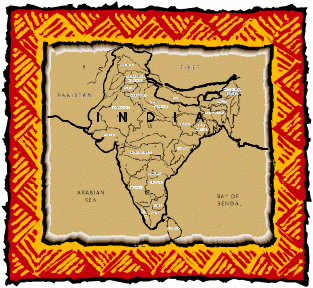 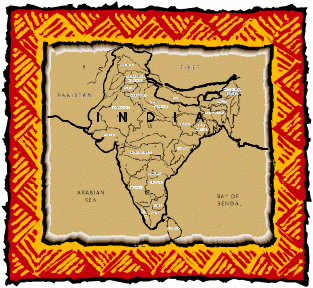 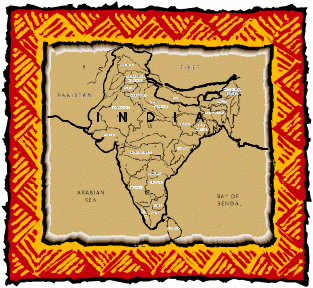 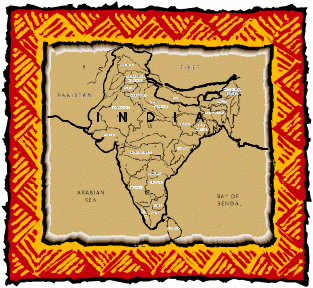 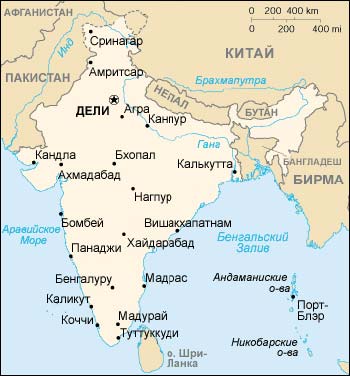 Индия расположена на     полуострове Индостан, омывается водами Индийского океана, Аравийского моря и Бенгальского залива.
«Красный форт» в Дели, где была
провозглашена независимость
Индии
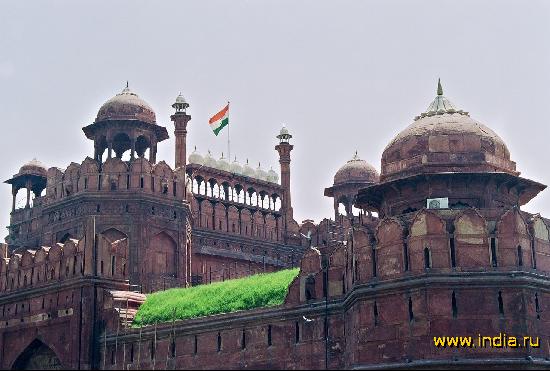 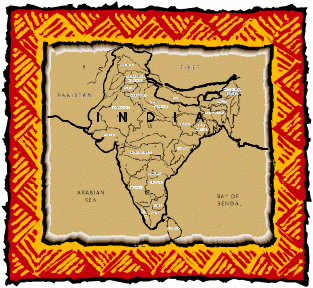 Великие люди Индии
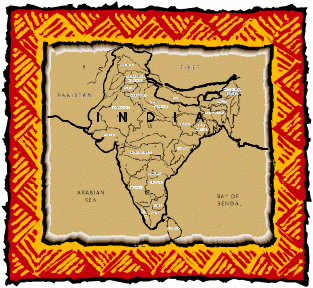 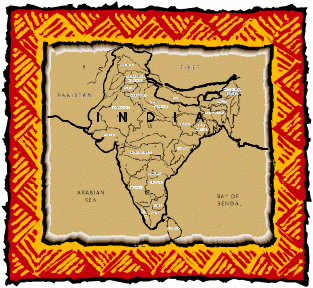 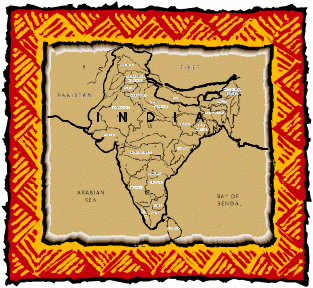 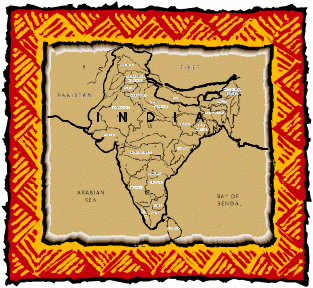 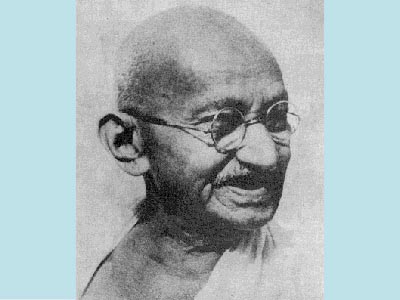 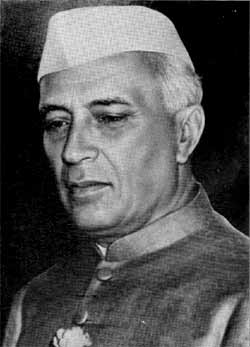 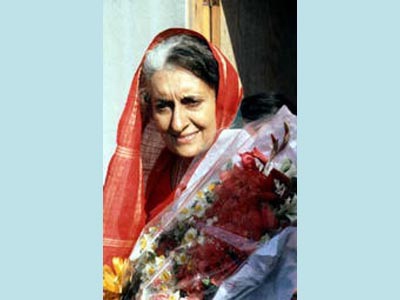 Индира Ганди 
– премьер-министр
 Индии 
в 1966-77 гг.
Махатма Ганди 
– лидер
национально-освободительного
движения Индии
Джавахарлал
Неру
– первый премьер-министр
 Индии
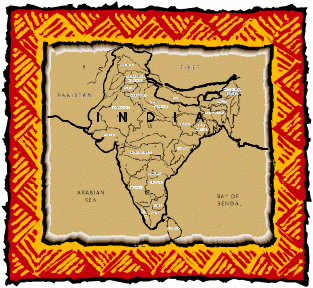 Население Индии
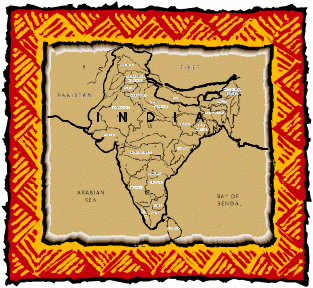 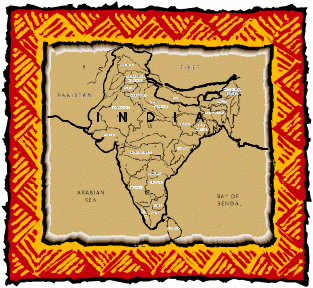 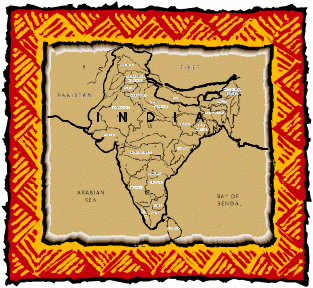 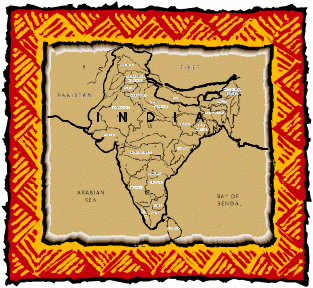 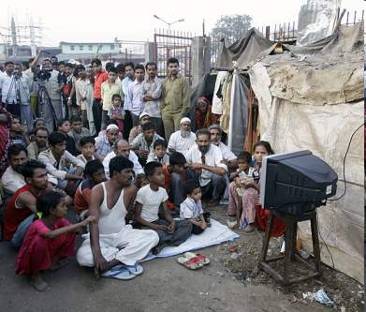 Наиболее плотно заселены плодородные низменности, равнины в долинах и дельтах рек и морское побережье.
Преобладающая часть населения живёт в деревнях  (их более 600тысяч) больших и многолюдных.
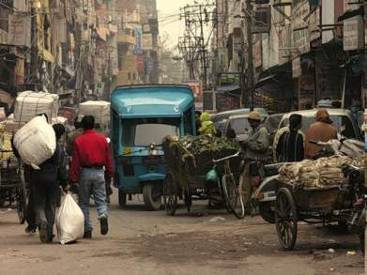 Уровень урбанизации в Индии невелик (30 – 40%).

Почти ¼ жителей Индии имеет достаток ниже официального уровня бедности.
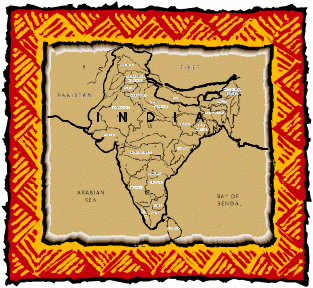 Народы Индии
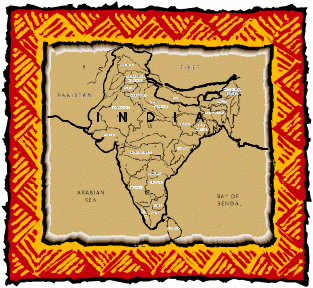 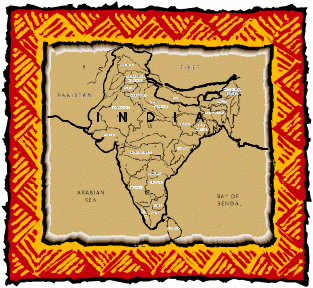 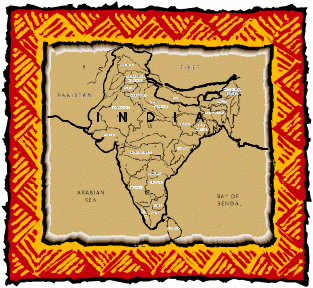 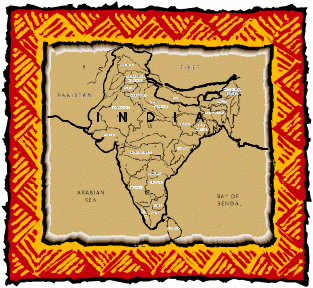 Индия - многонациональное государство.
Ее населяют крупные народы, представители которых отличаются друг от друга и внешним обликом, и языком, и обычаями.
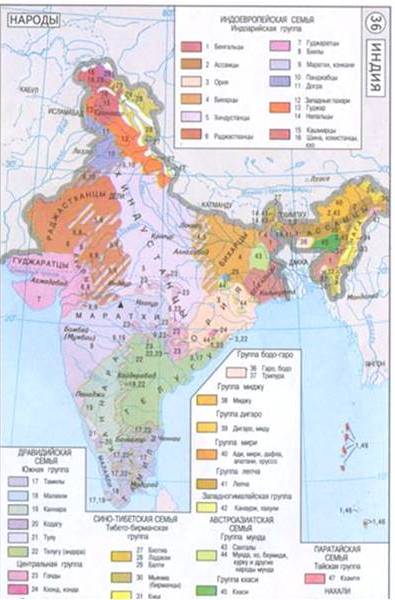 Народы Индии:
Хиндустанцы, Маратхи, Бенгальцы, Бихарцы, Пенджабцы, Гуджаратцы, Телугу
Учёные насчитывают здесь около 1,6 тысяч диалектов.

Государственным языком считается хинди (язык хиндустанцев, самой крупной индийской нации) и английский. Широко распространено двуязычье.
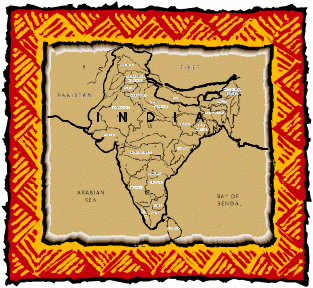 Население Индии
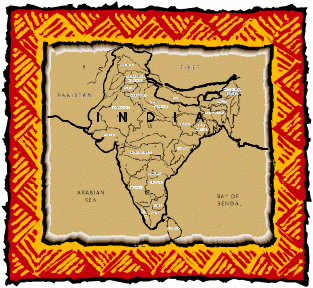 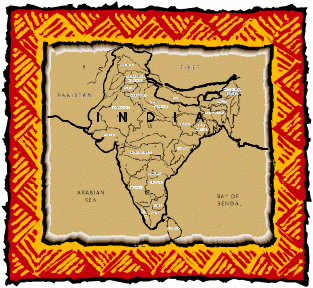 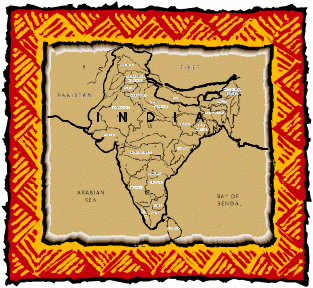 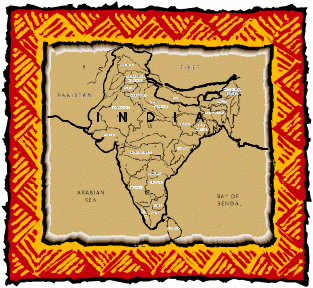 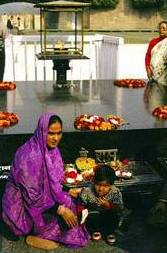 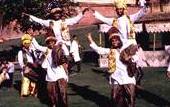 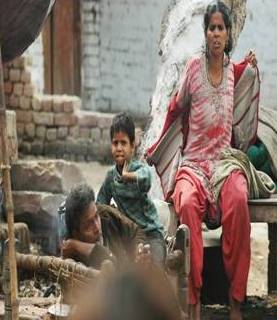 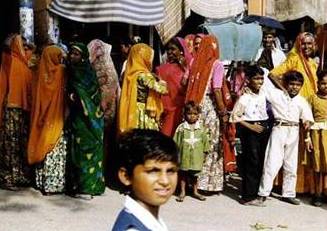 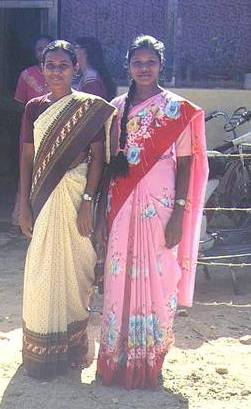 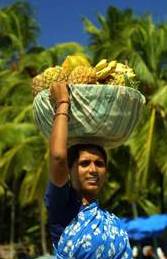 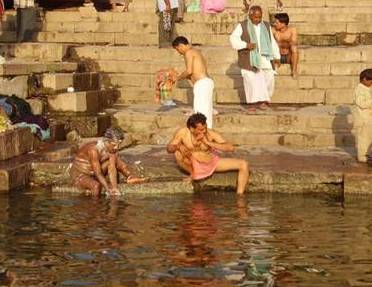 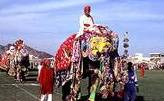 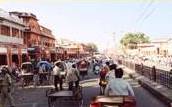 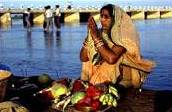 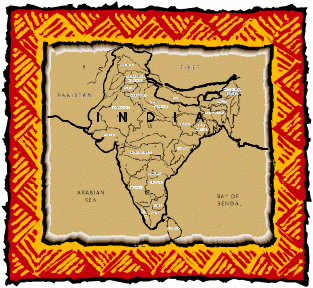 Религии Индии
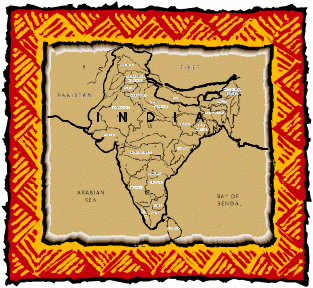 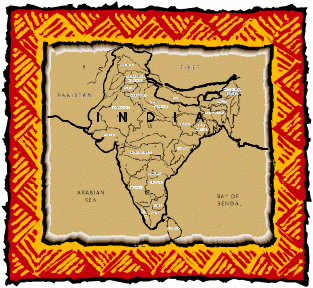 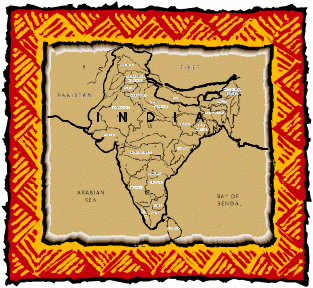 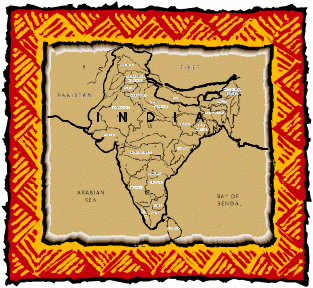 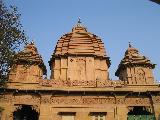 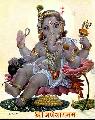 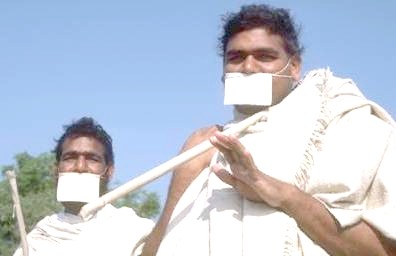 Индия - светское государство, и любая дискриминация по религиозному признаку преследуется законом.
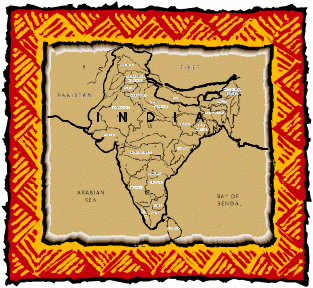 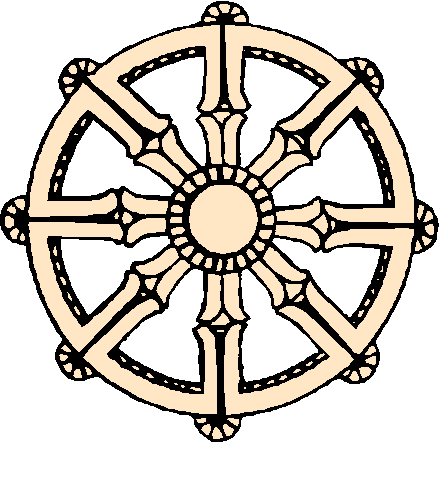 Индуизм
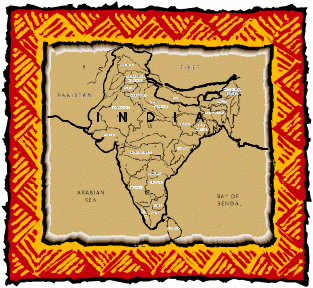 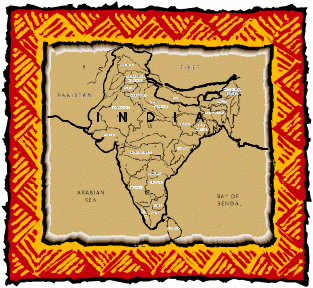 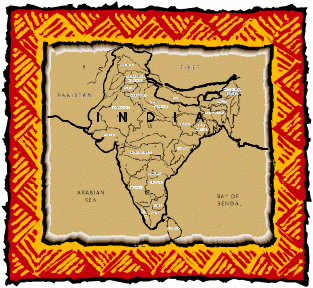 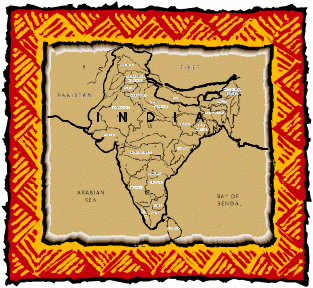 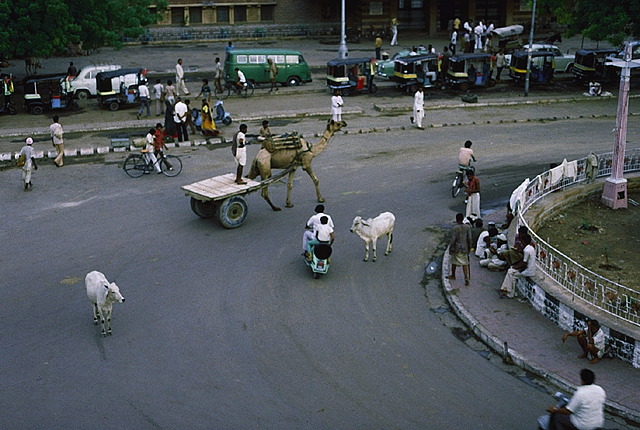 Священные 
животные:
Корова
Обезьяна
Змея
Слон
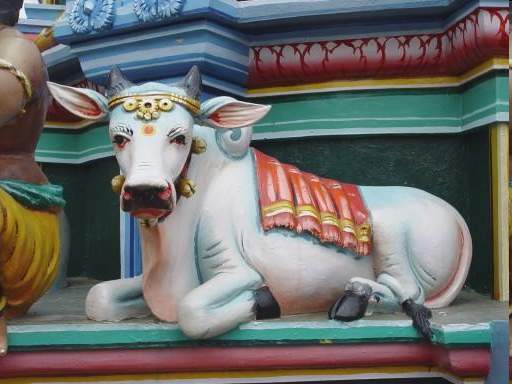 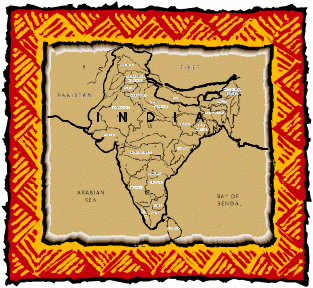 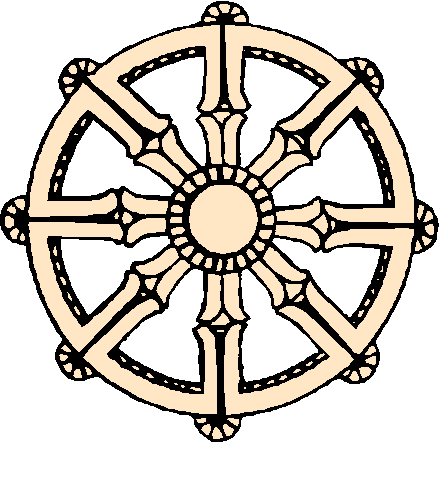 Индуизм
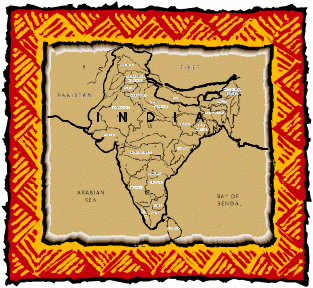 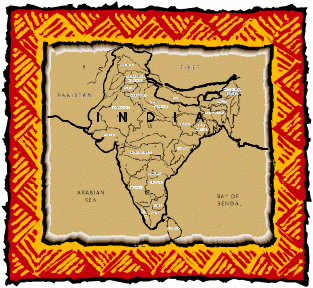 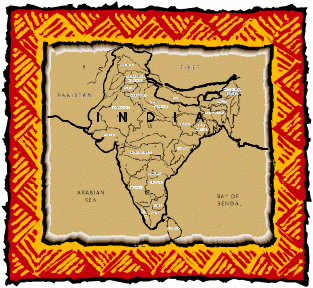 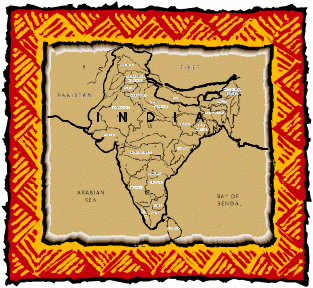 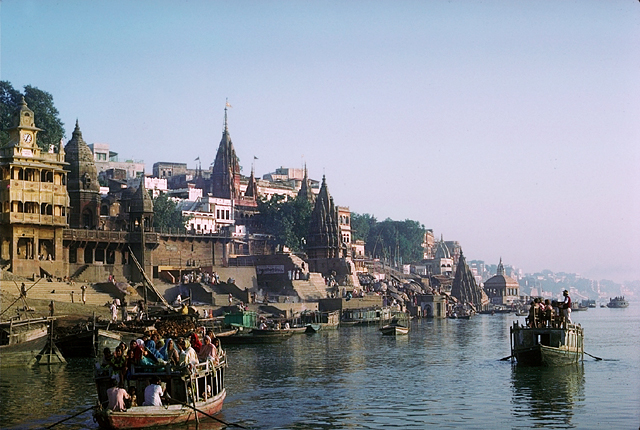 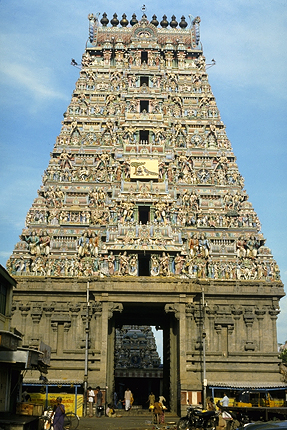 Священная река - Ганг
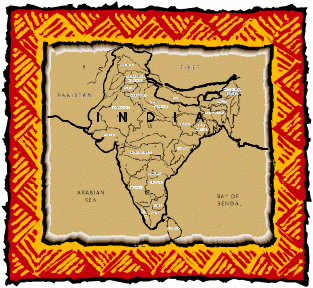 Ислам
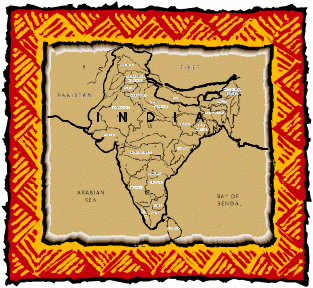 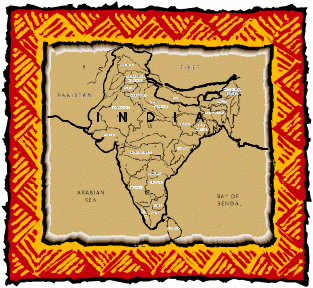 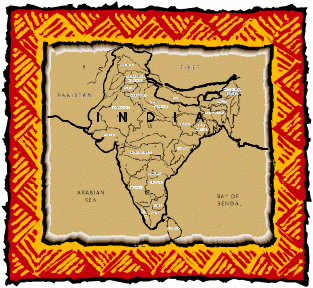 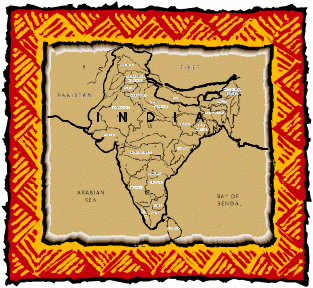 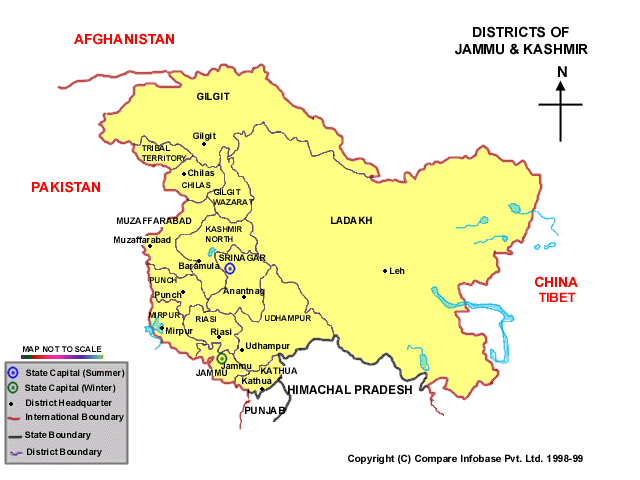 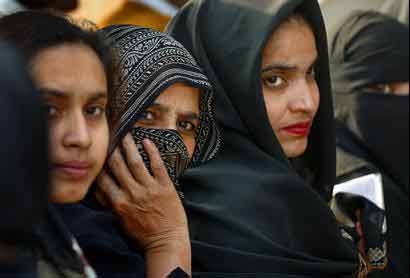 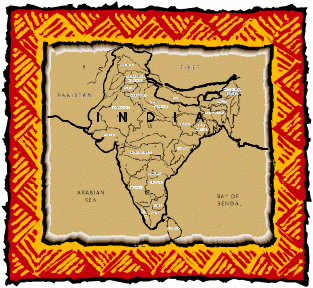 Сикхизм
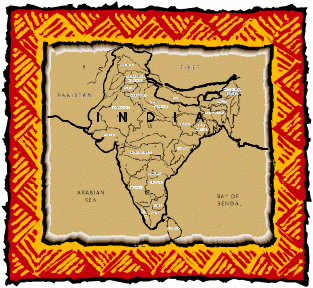 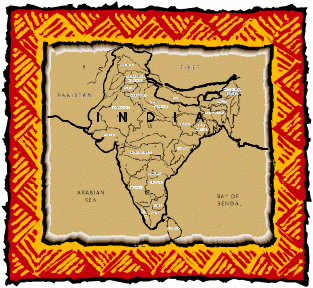 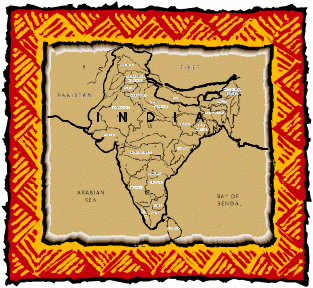 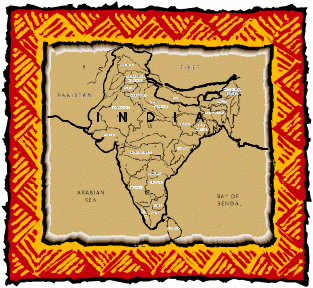 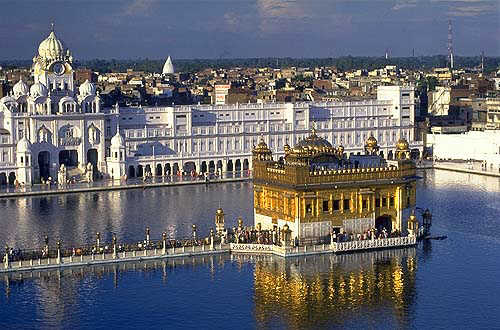 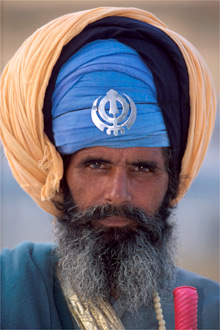 «Золотой храм» сикхов в Амритсаре
Сикхский воин
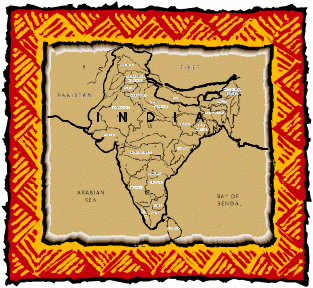 Сикхизм
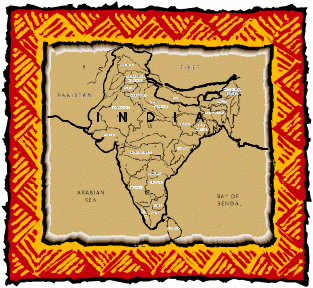 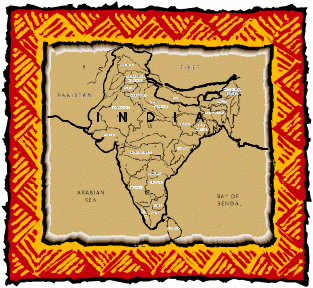 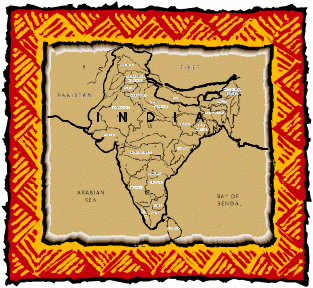 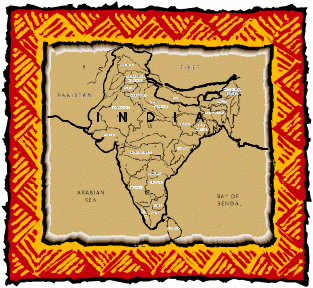 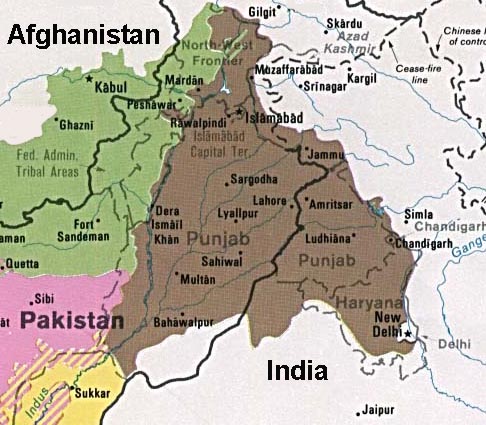 Сепаратизм – стремление народа
 к отделению и созданию 
собственного государства
 ( государство сикхов Халистан)
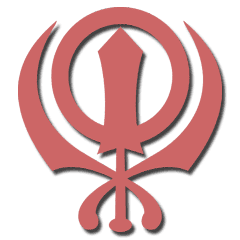 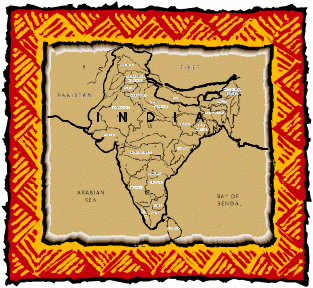 Буддизм
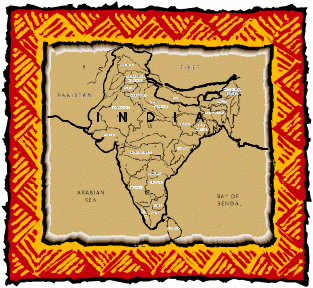 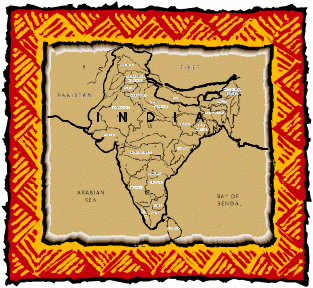 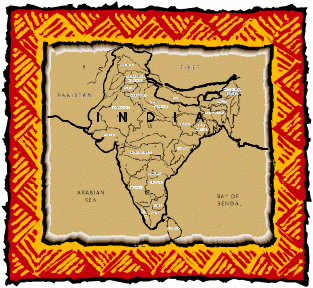 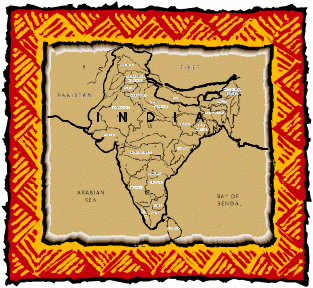 Сарнатх – священное место,
где принц Гаутама  Шакья-Муни
проснулся просветлённым
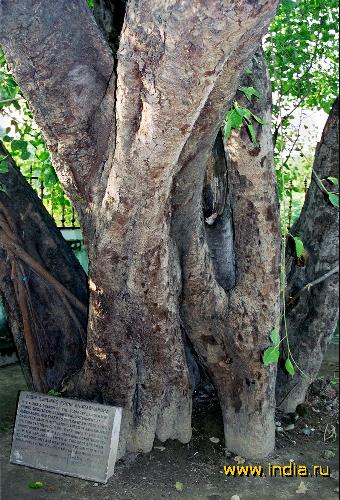 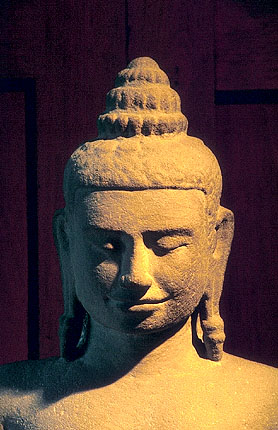 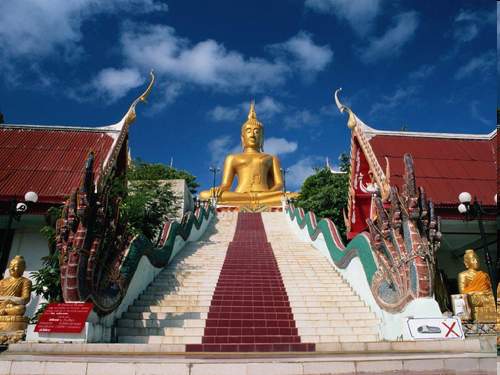 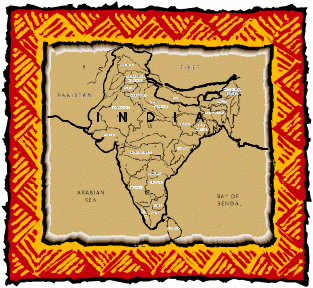 Экономика Индии
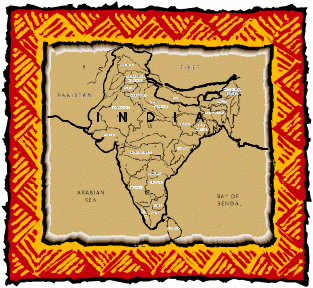 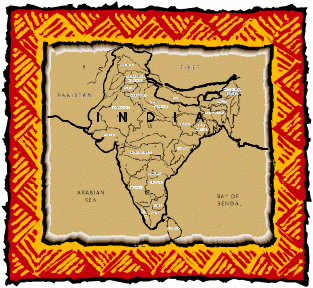 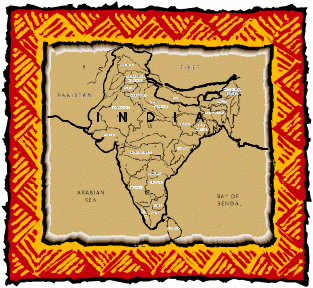 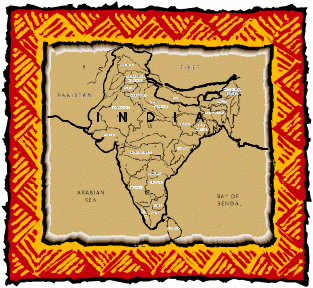 ВВП (2007) -2965 млрд.$
ВВП на душу населения
2700 $ (по ППС)
Доля городского населения
 -27%
Более 1/3 населения – 
за чертой бедности
Неграмотность -22%
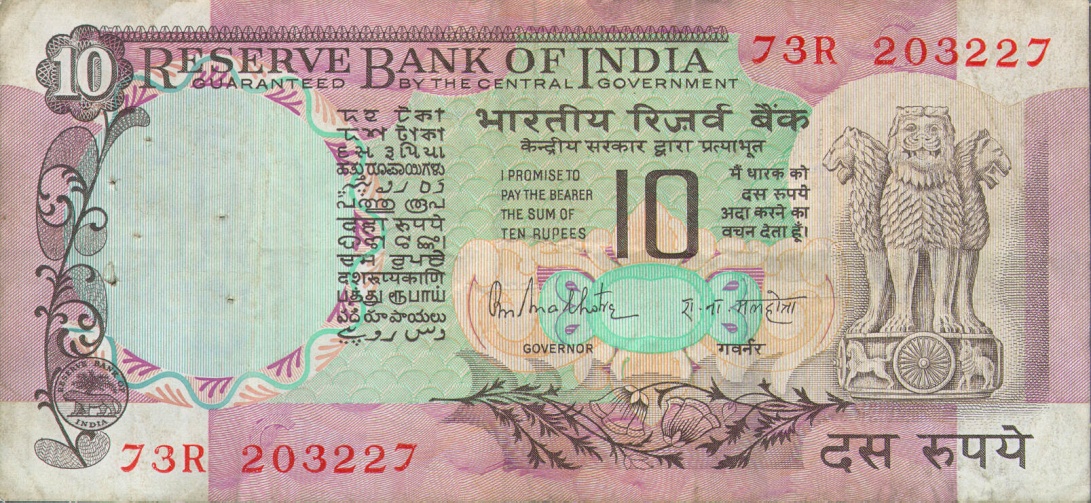 Национальная 
денежная единица-
Индийская рупия
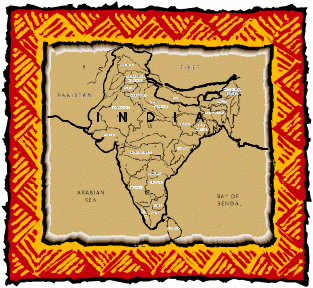 Экономика Индии
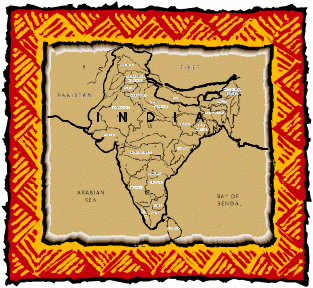 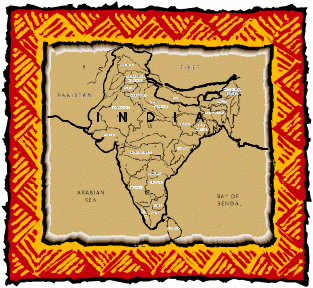 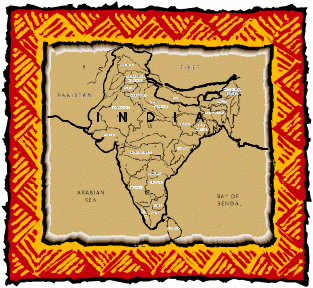 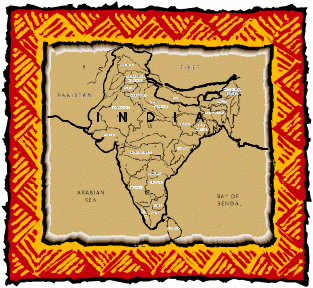 Традиционные отрасли
хозяйства:
 Текстильная промышленность 
 Растениеводство
 Животноводство 
(1 место по поголовью скота в мире)
- Ювелирное дело
Новые отрасли 
хозяйства:
Черная металлургия
Энергетика 
(в т.ч. атомная)
Машиностроение
Фармацевтика
 Электроника
 Нефтепереработка
Киноиндустрия
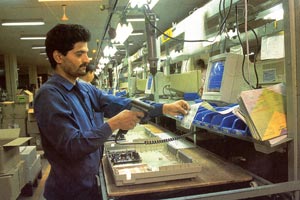 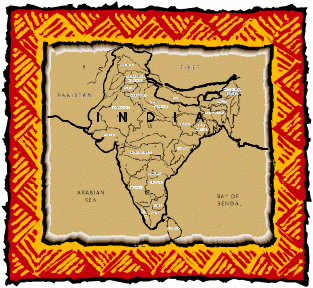 Экономика Индии
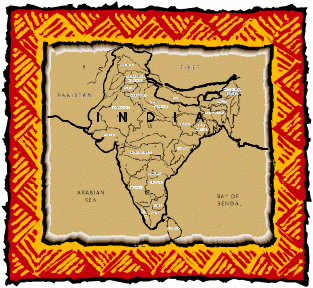 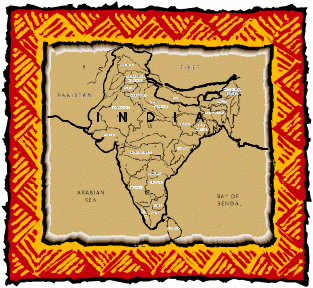 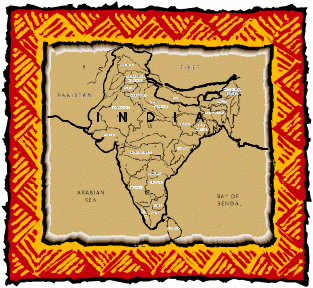 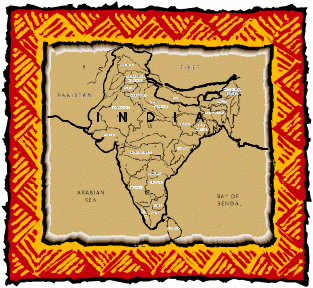 Индия добилась успехов в ракетно-космической промышленности: запущен искусственный спутник Земли,
в области информационных технологий: создан суперкомпьютер
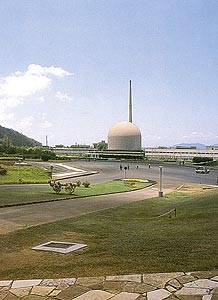 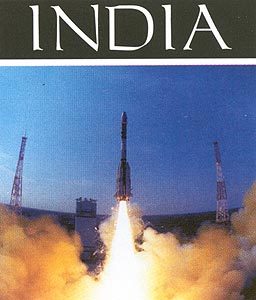 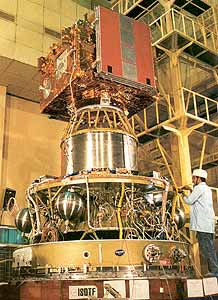 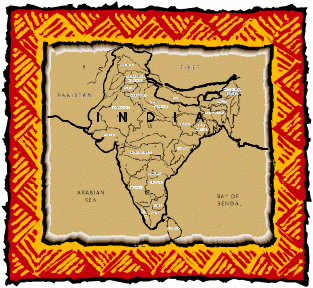 Экономика Индии
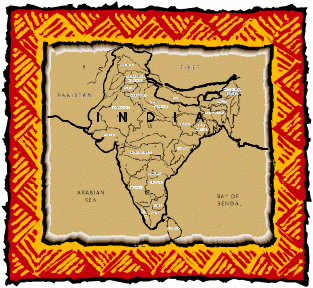 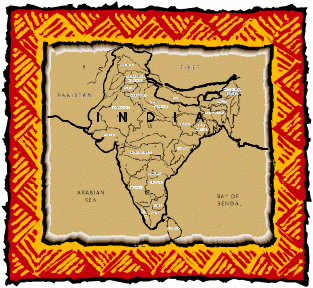 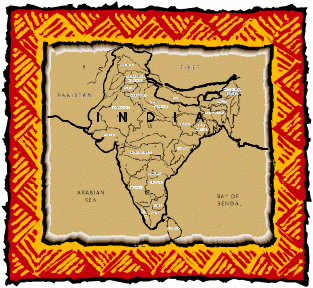 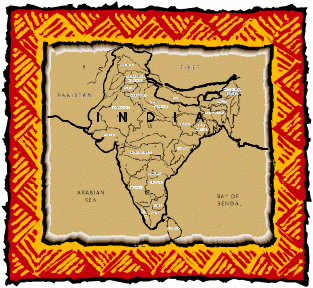 В сельском хозяйстве занято 60% населения Индии
Сельскохозяйственные сезоны:
 летний (хариф) - рис, хлопок, джут
   зимний (раби) – пшеница, ячмень
С/х культуры: чай, бананы, ананасы, манго, 
пряности, специи, хлопчатник, сахарный тростник
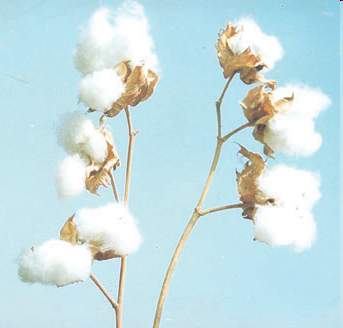 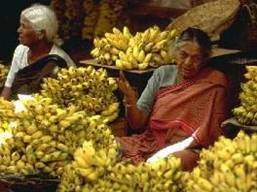 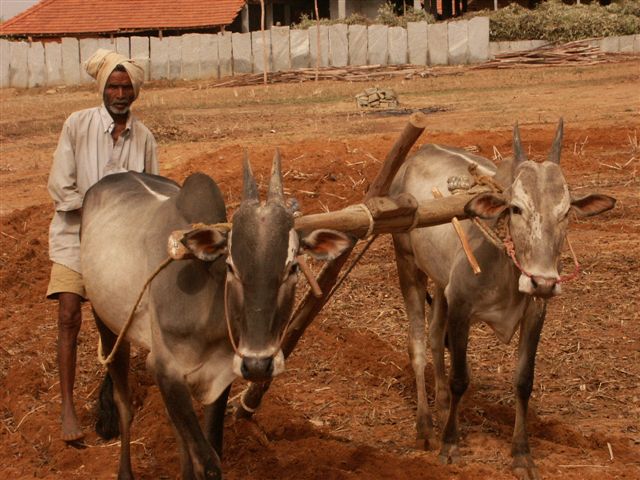 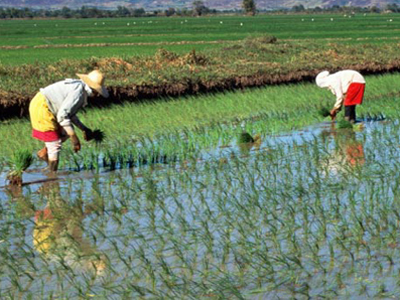 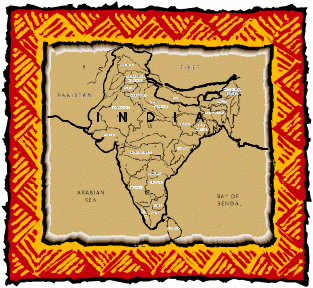 Экономика Индии
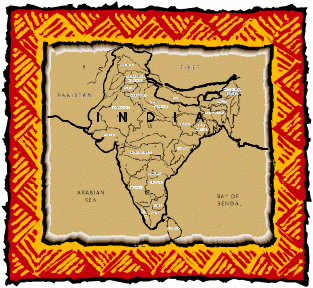 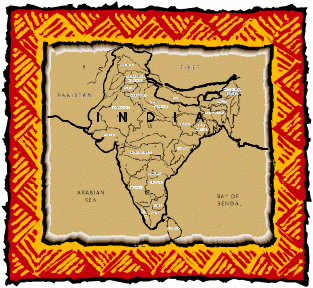 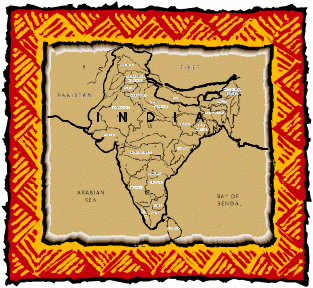 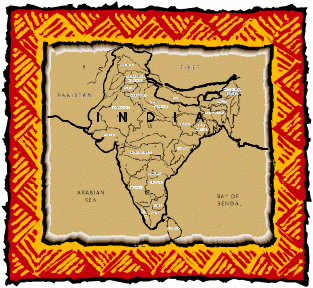 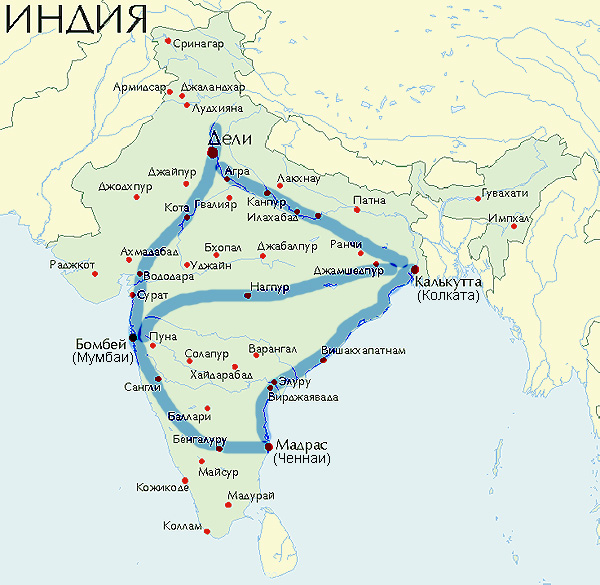 Территориальная структура
хозяйства (ТСХ) Индии 
характеризуется наличием 
 4 экономических центров:
Дели
Мумбаи (Бомбей)
Калькутта (Колката)
Мадрас (Ченнаи)
Между этими центрами создаются
«коридоры роста» - 
 ж/д и автомагистрали, 
притягивающие главные
 промышленные новостройки
страны:
 металлургические заводы
в Бокаро, Бхилаи, Вишакхапатнаме,
Дургапуре
 нефтеперерабатывающие заводы в
Барауни, Матхуре 
 технополисы  - Пуна, Бенгалуру
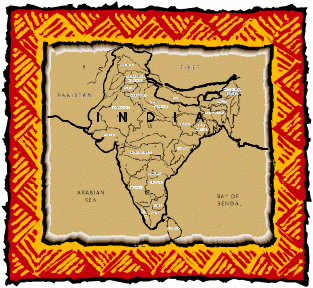 Транспорт Индии
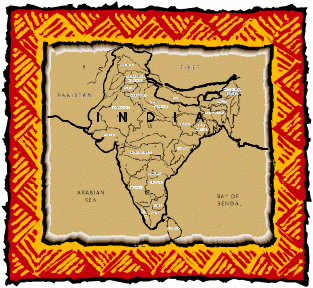 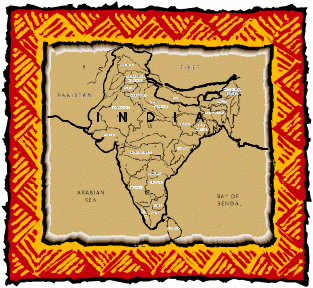 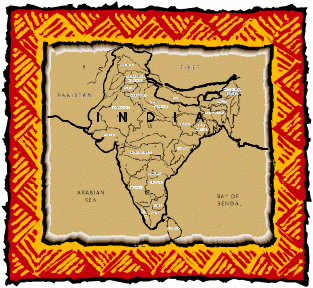 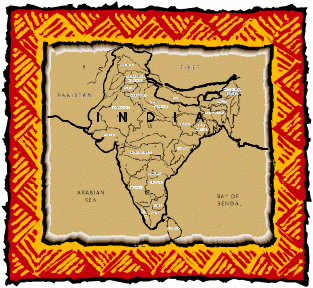 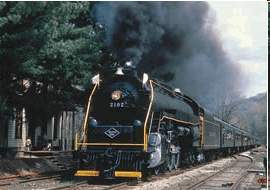 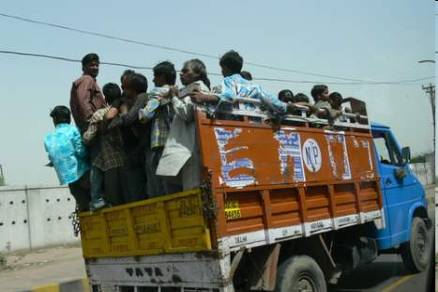 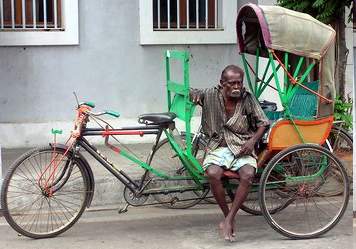 В Индии большая 
  протяженность железных дорог, 
но они сильно устаревшие.
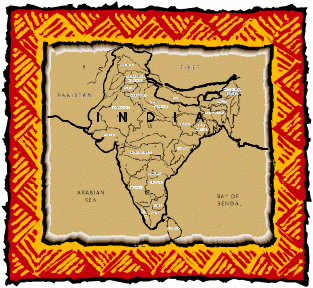 Транспорт Индии
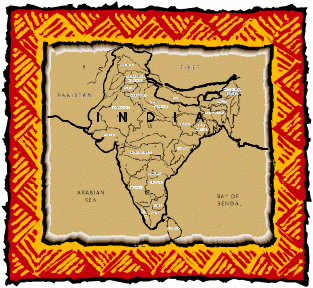 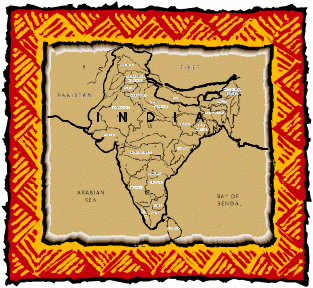 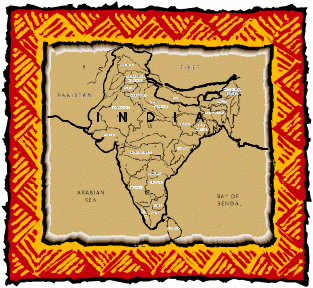 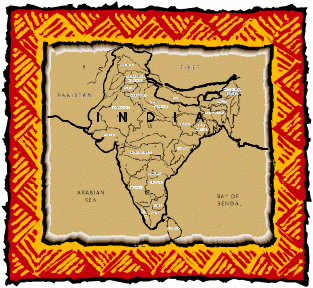 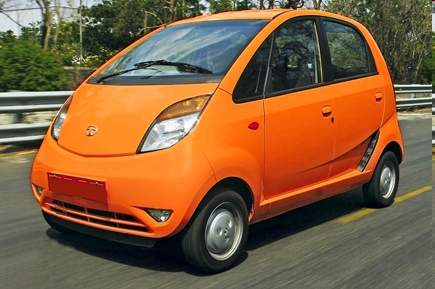 Также развит авиационный, автомобильный,
морской и речной транспорт.
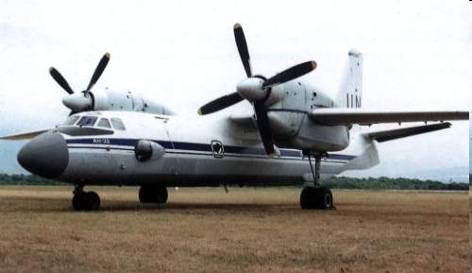 Индийский автомобиль «Tata Nano»
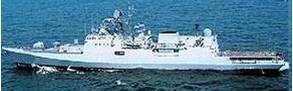 Ан-32.  ВВС Индии
Индийский военный корабль "Табар"
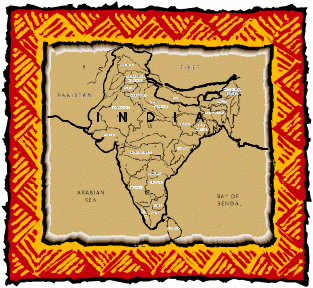 Спасибо за внимание!
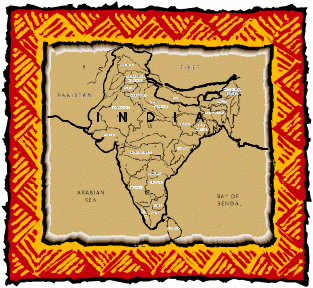 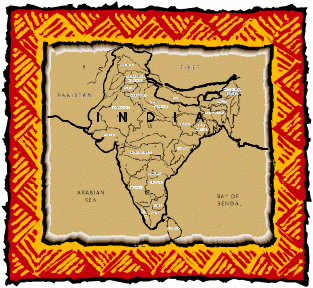 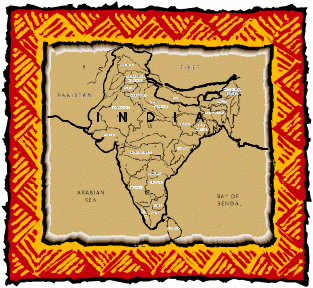 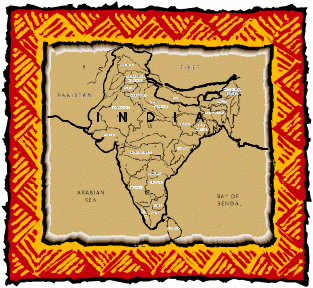 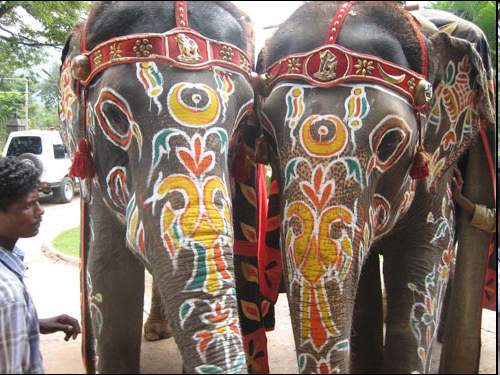